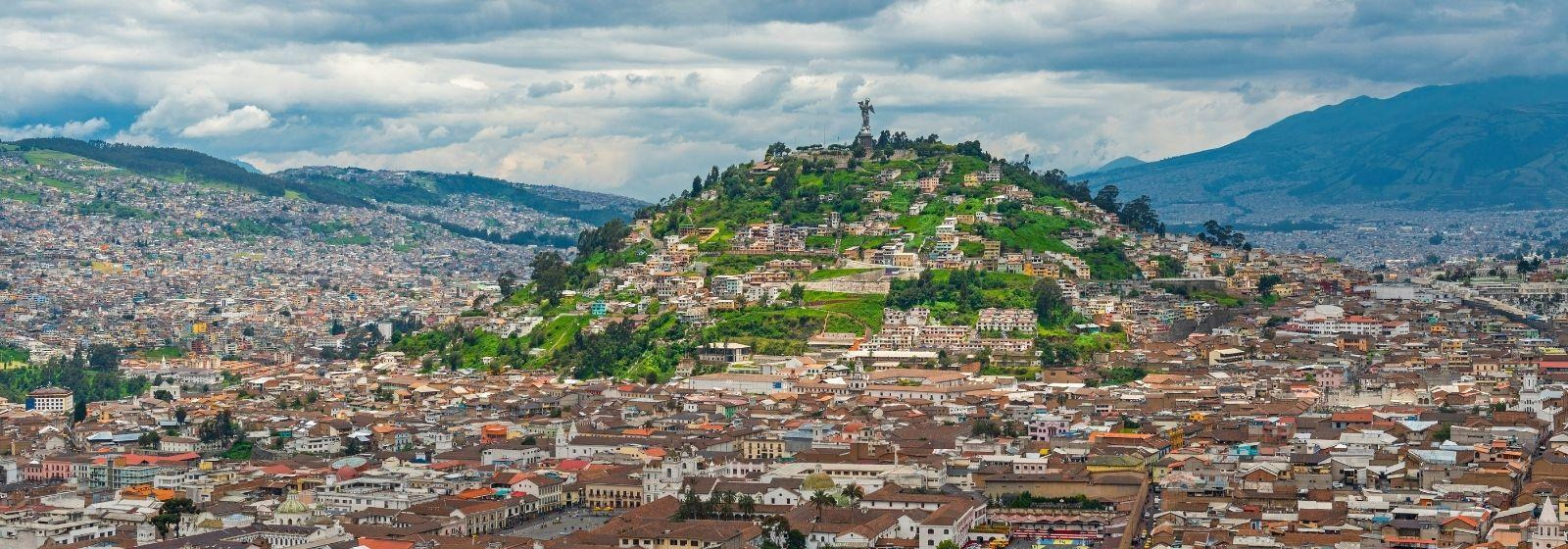 Unidad Especial
Regula Tu Barrio
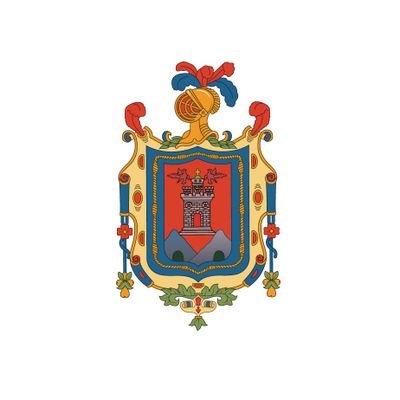 #RegulaTu Barrio
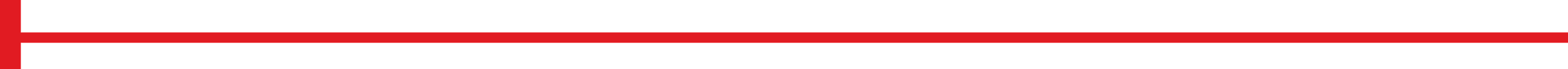 ASENTAMIENTO HUMANO DE HECHO Y CONSOLIDADO DE INTERÉS SOCIAL DENOMINADO: 

COMITÉ PROMEJORAS DEL BARRIO 
ANA MARÍA ALMEIDA

PARROQUIA CALDERÓN
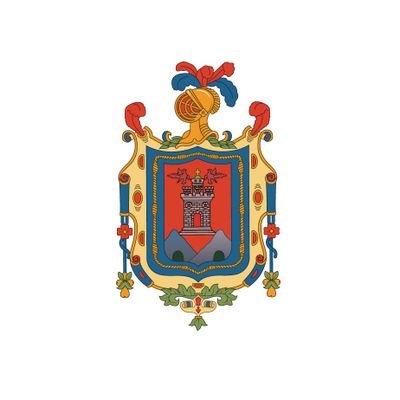 #RegulaTu Barrio
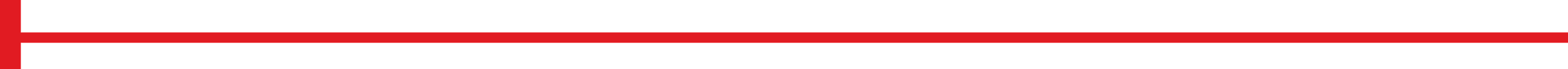 ASENTAMIENTO HUMANO DE HECHO Y CONSOLIDADO DE INTERÉS SOCIAL DENOMINADO: COMITÉ PROMEJORAS DEL BARRIO ANA MARÍA ALMEIDA
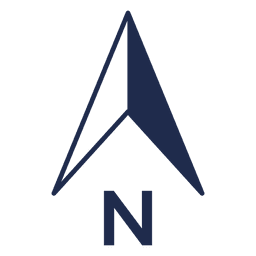 INFORMACIÓN DEL ASENTAMIENTO
ADMINISTRACIÓN  ZONAL:  CALDERÓN -  PARROQUIA:  CALDERÓN
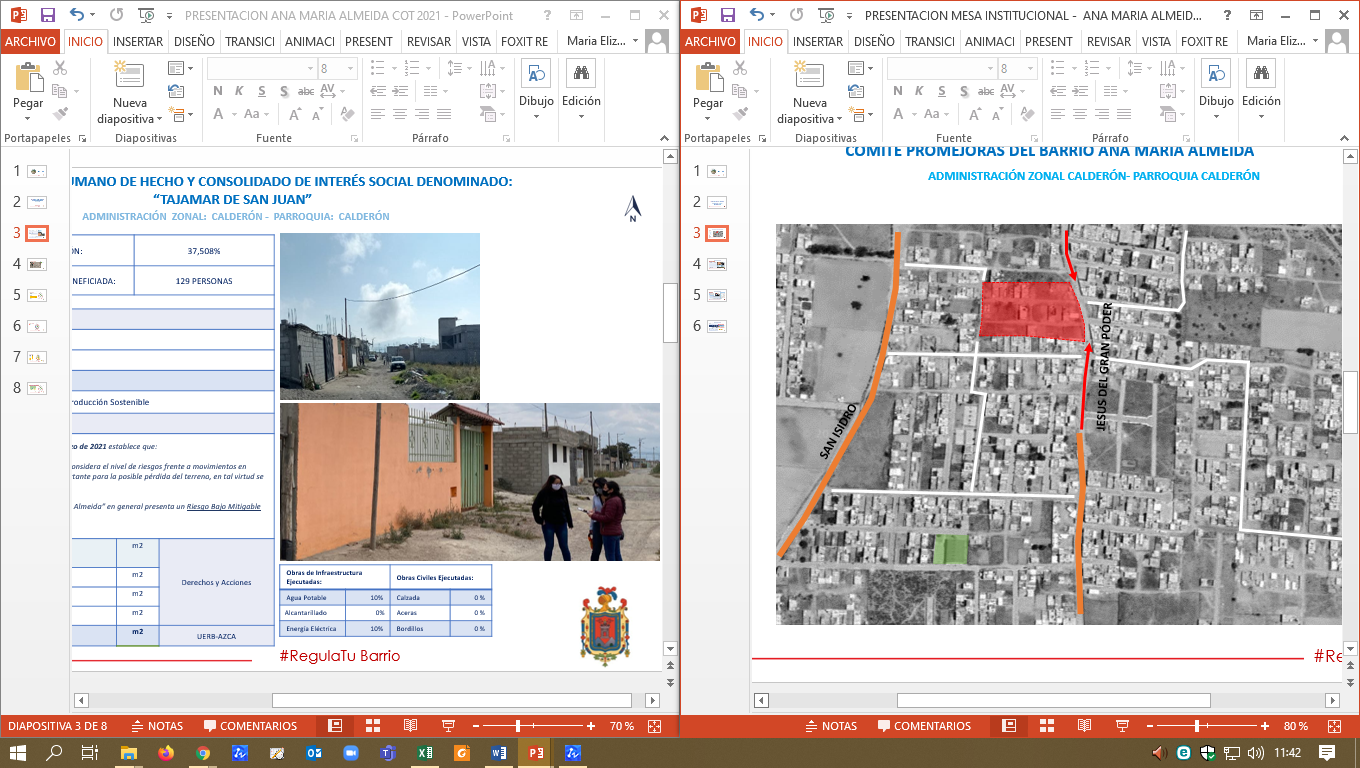 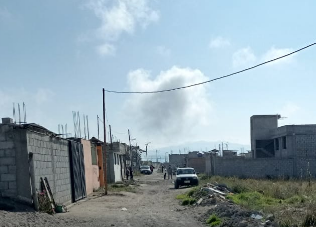 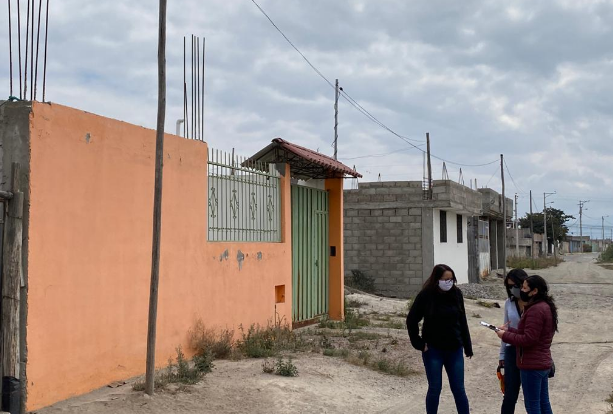 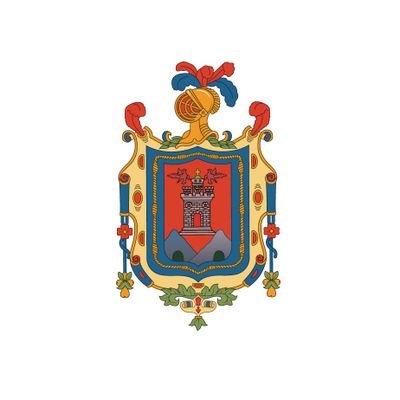 #RegulaTu Barrio
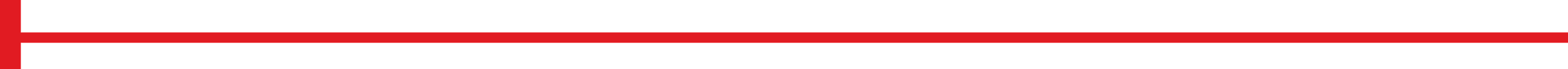 ASENTAMIENTO HUMANO DE HECHO Y CONSOLIDADO DE INTERÉS SOCIAL DENOMINADO: COMITÉ PROMEJORAS DEL BARRIO ANA MARÍA ALMEIDA
ADMINISTRACIÓN  ZONAL:  CALDERÓN -  PARROQUIA:  CALDERÓN
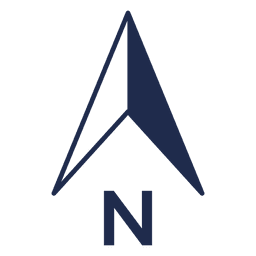 ÁREAS VERDES CERCANAS AL ASENTAMIENTO
ASENTAMIENTO
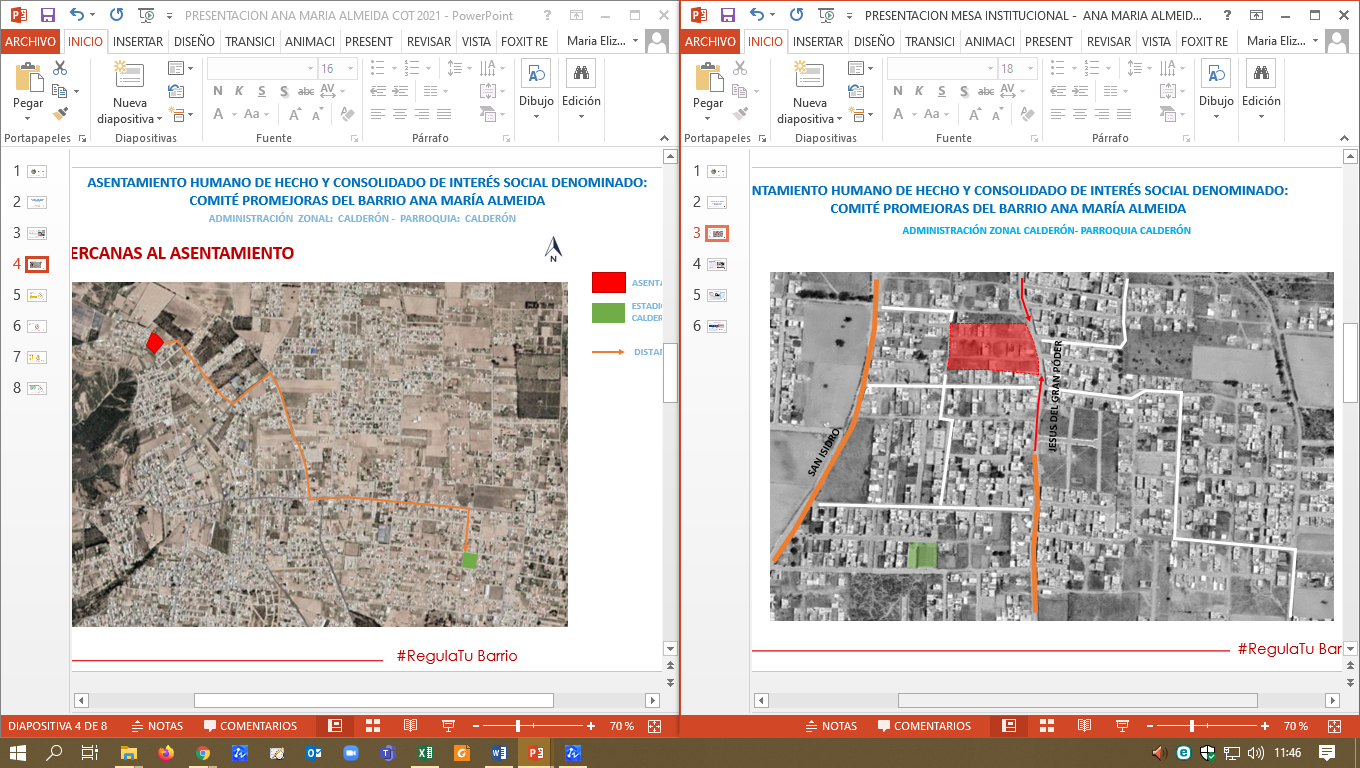 COLISEO BELLO HORIZONTE
DISTANCIA 1,2KM
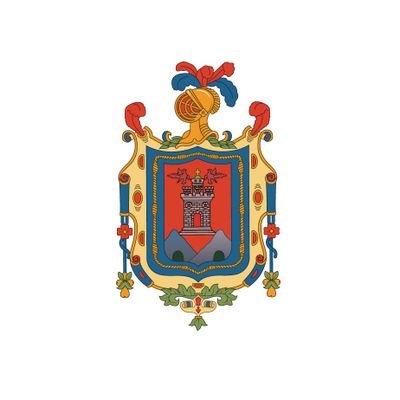 200m
E
#RegulaTu Barrio
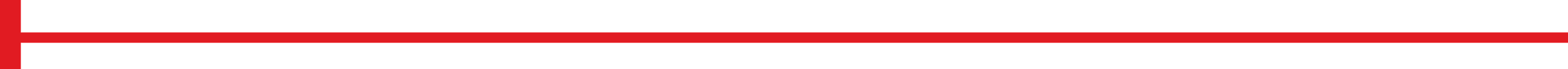 ASENTAMIENTO HUMANO DE HECHO Y CONSOLIDADO DE INTERÉS SOCIAL DENOMINADO: COMITÉ PROMEJORAS DEL BARRIO ANA MARÍA ALMEIDA
ADMINISTRACIÓN  ZONAL:  CALDERÓN -  PARROQUIA:  CALDERÓN
CAMBIO DE  ZONIFICACIÓN
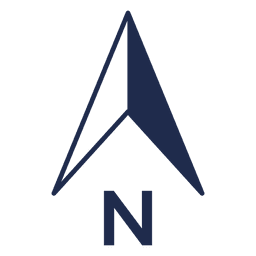 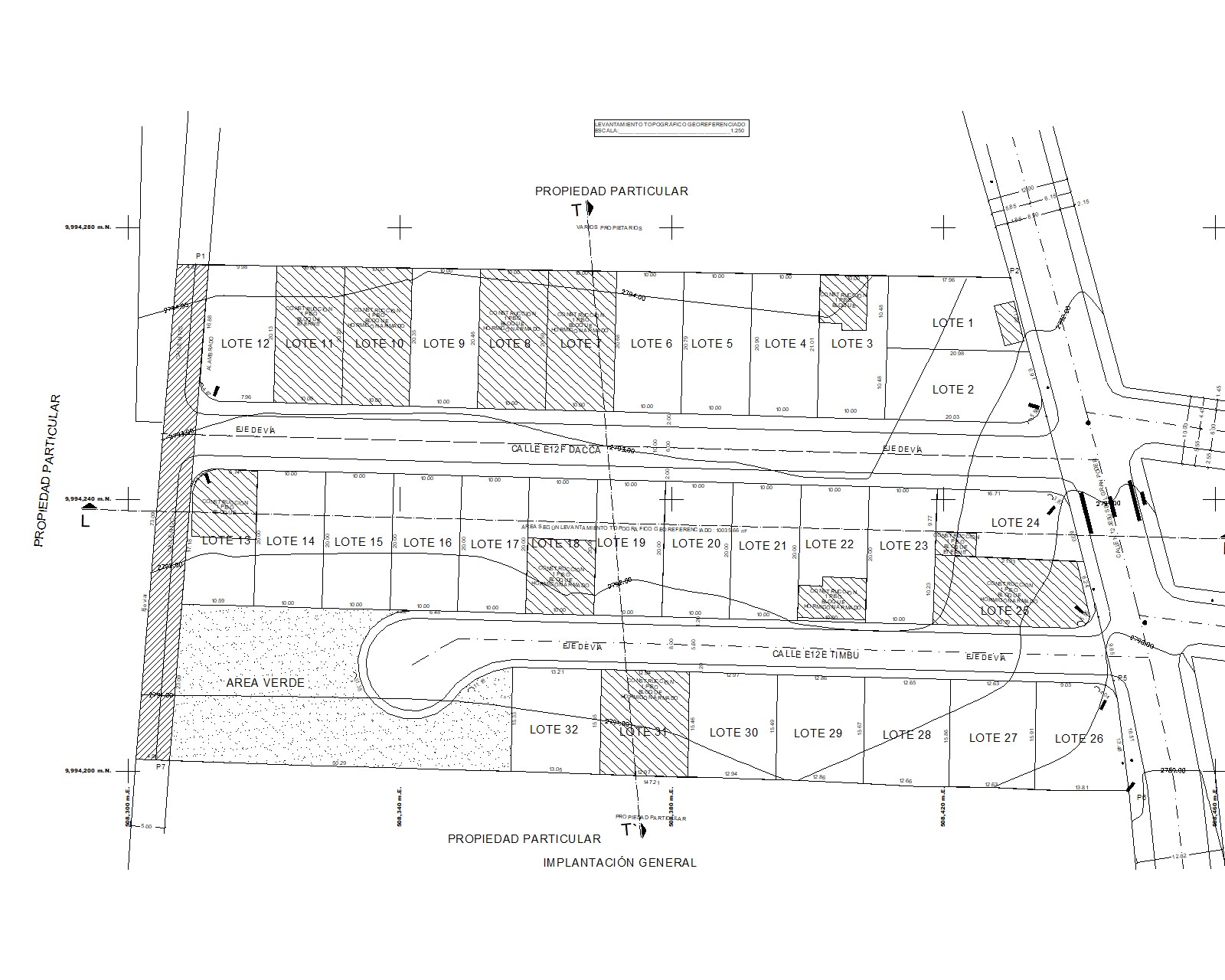 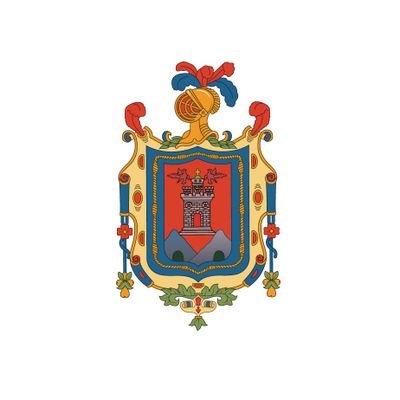 #RegulaTu Barrio
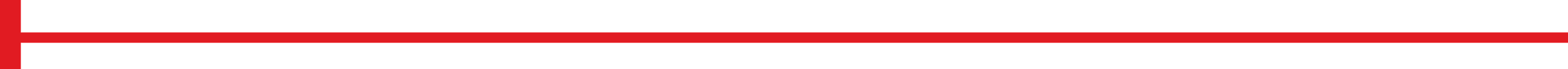 ASENTAMIENTO HUMANO DE HECHO Y CONSOLIDADO DE INTERÉS SOCIAL DENOMINADO: COMITÉ PROMEJORAS DEL BARRIO ANA MARÍA ALMEIDA
ADMINISTRACIÓN  ZONAL:  CALDERÓN-  PARROQUIA:  CALDERÓN
PLANO DEL ASENTAMIENTO
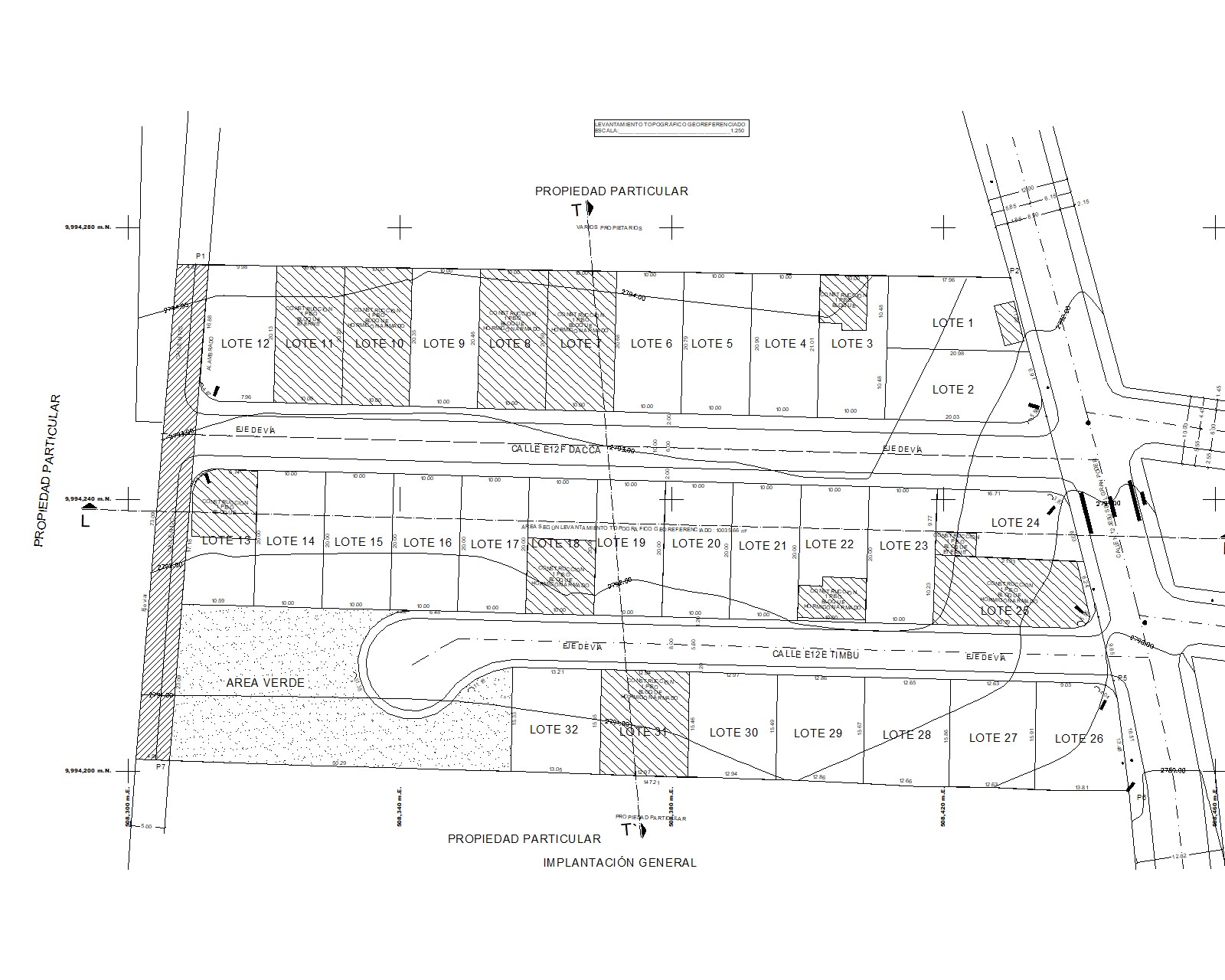 MACRO-LOTE
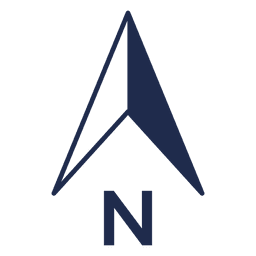 AREA VERDE
VÍA
CALLE N12C
CALLE E12F DACCA
CALLE N12 JESÚS DEL GRAN PODER
CALLE E12E TIMBU
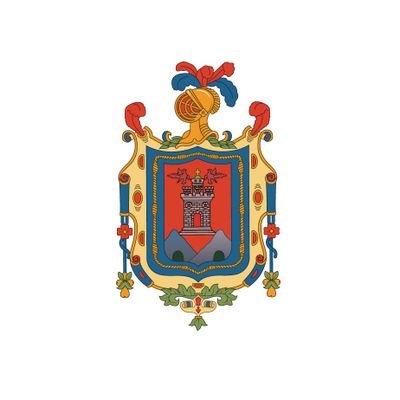 #RegulaTu Barrio
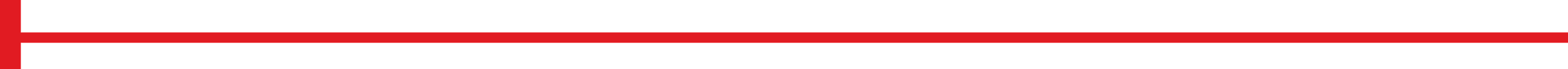 ASENTAMIENTO HUMANO DE HECHO Y CONSOLIDADO DE INTERÉS SOCIAL DENOMINADO: COMITÉ PROMEJORAS DEL BARRIO ANA MARÍA ALMEIDA
ADMINISTRACIÓN  ZONAL:  CALDERÓN-  PARROQUIA:  CALDERÓN
PLAN METROPOLITANO DE ORDENAMIENTO TERRITORIAL/ PMDOT
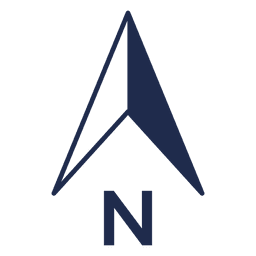 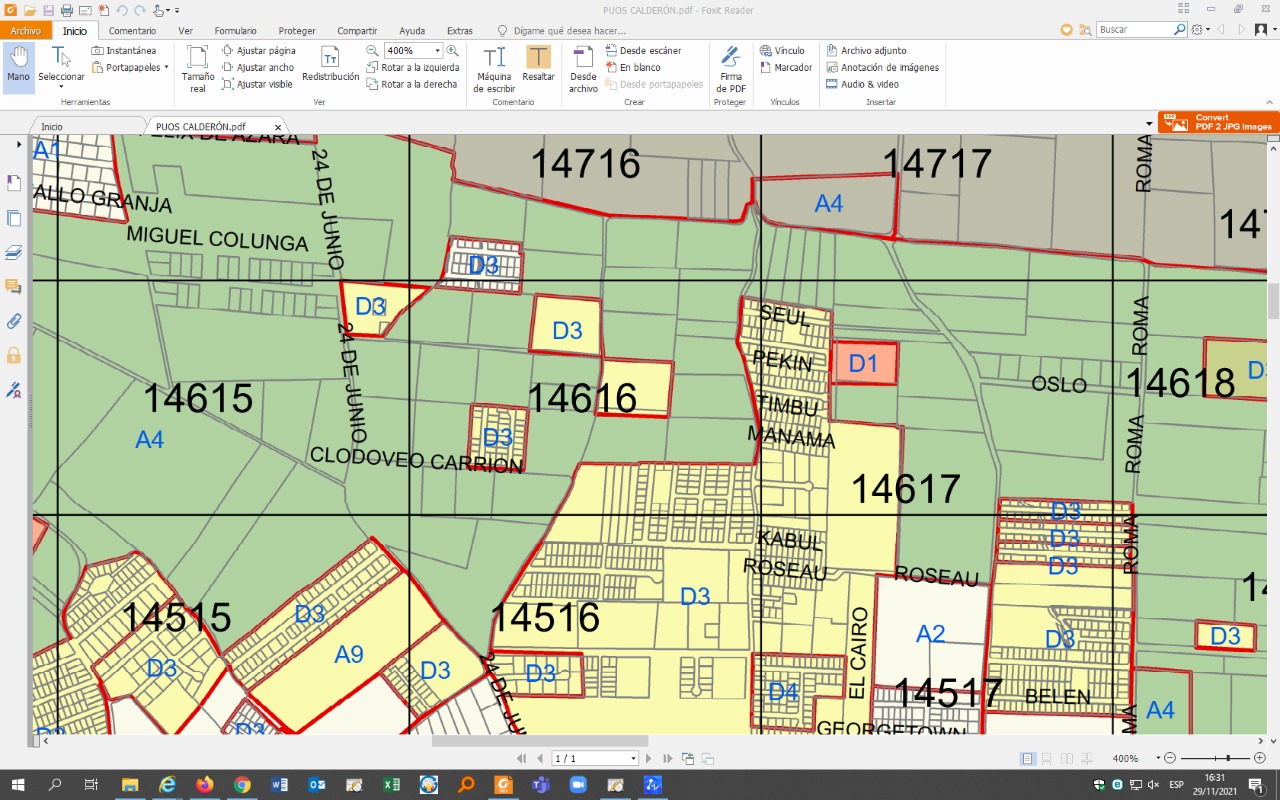 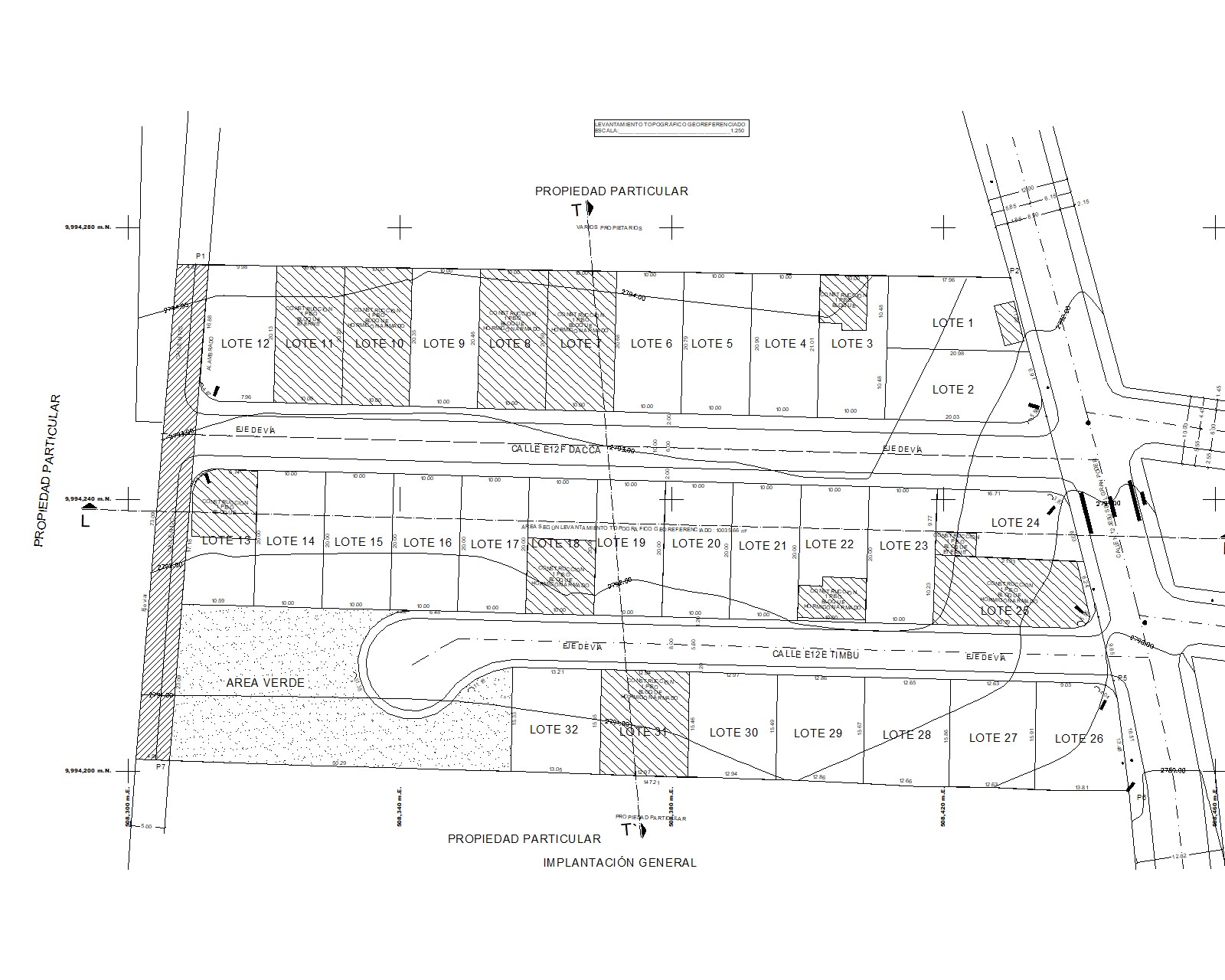 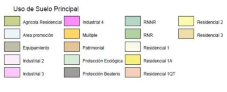 (RR2) Residencial Rural 2
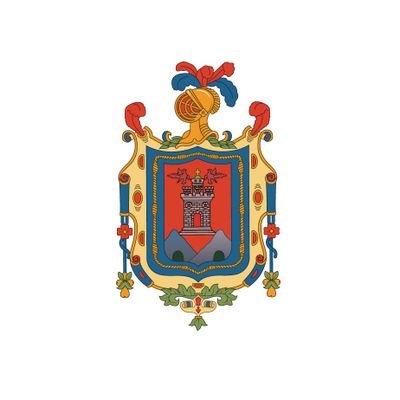 #RegulaTu Barrio
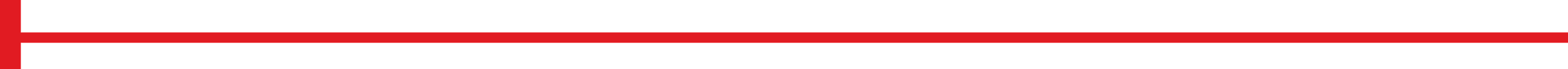